App Studio
Windows 8.1  Windows Phone 8.1  Windows 10  … and more!
By Shahed Chowdhuri
Sr. Technical Evangelist
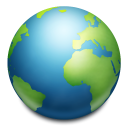 WakeUpAndCode.com
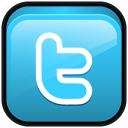 @shahedC
[Speaker Notes: Title Page: App StudioWindows 8.1  Windows Phone 8.1  Windows 10  … and more!

By Shahed Chowdhuri
Sr. Technical Evangelist

Blog: WakeUpAndCode.com
Twitter: @shahedC]
Agenda
[Speaker Notes: Agenda
Introduction
> Visual Studio
> Alternative Tools
Publishing

* Learn about how you can build Universal Apps for Windows. 
* Use Visual Studio or alternatives like App Studio, Construct 2, Unity.
* Not a deep dive into each topic, but enough info for you to get started and pick a direction.]
Tools & Technologies
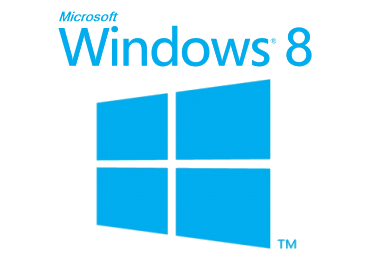 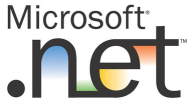 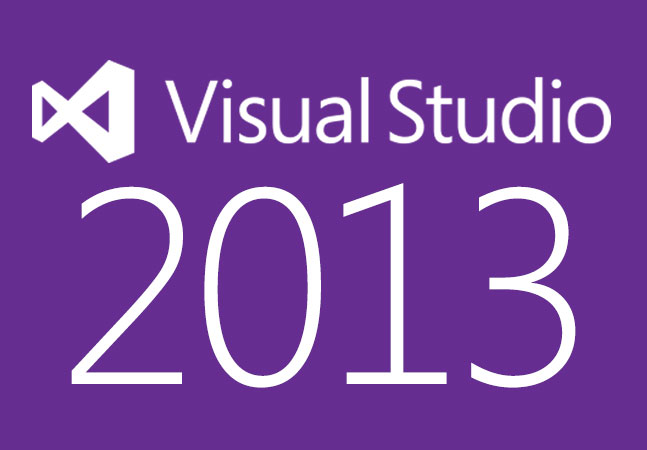 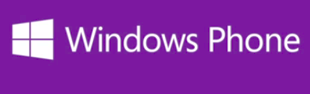 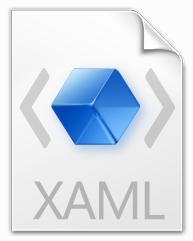 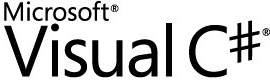 [Speaker Notes: Tools & Technologies
Visual Studio 2013
Windows 8
Microsoft .NET and Visual C#
Windows Phone
HTML5/CSS/JS
Xbox One
Unity
C++ and DirectX 11.1+
XAML
Construct 2]
Introduction
[Speaker Notes: Introduction]
What is a Universal App?
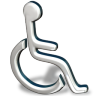 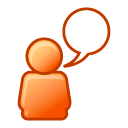 "Apps that are tailored to people with disabilities"
"Apps that are automatically multi-lingual and culture adherent"
"Apps that can run on all platforms (iOS, Android, Windows)"
"A single app package that will work across Microsoft devices“
 None of the Above?
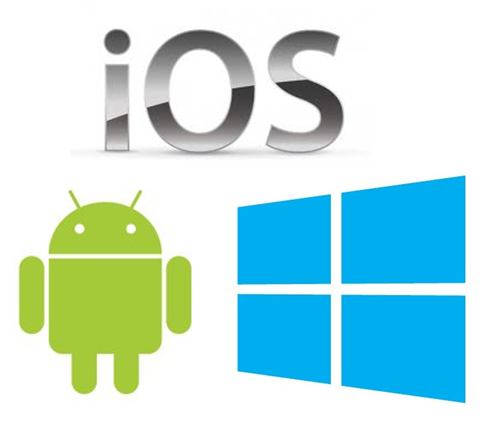 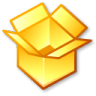 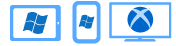 [Speaker Notes: What is a Universal App?

"Apps that are tailored to people with disabilities"
"Apps that are automatically multi-lingual and culture adherent"
"Apps that can run on all platforms (iOS, Android, Windows)"
"A single app package that will work across Microsoft devices“
 None of the Above?]
Universal Apps for Windows
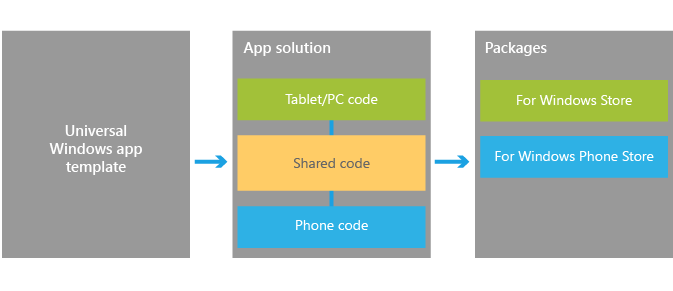 Universal Apps for Windows
1 solution
1 shared project (no binary output)
1 project per platform (separate binary output per platform)
Windows, Windows Phone, Xbox One (coming soon!)

Ref: http://dev.windows.com/en-us/develop/Building-universal-Windows-apps
[Speaker Notes: Universal Apps for Windows

Universal Apps for Windows
1 solution
1 shared project (no binary output)
1 project per platform (separate binary output per platform)
Windows, Windows Phone, Xbox One (coming soon!)

Ref: http://dev.windows.com/en-us/develop/Building-universal-Windows-apps]
Benefits of Universal Apps
Pricing structure – Match Windows Phone pricing on Windows 8
Shared in-app purchases – Buy IAPs only once, on either platform.
Install across devices – Buy app only once, own across platforms
Shared revenue model – Keep 70% of revenue 
Unified ad-units for Windows Phone and Windows apps
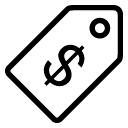 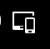 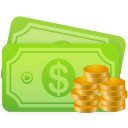 Ref: http://www.wpcentral.com/what-is-a-universal-windows-app
[Speaker Notes: Benefits of Universal Apps
Pricing structure – Match Windows Phone pricing on Windows 8
Shared in-app purchases – Buy IAPs only once, on either platform.
Install across devices – Buy app only once, own across platforms
Shared revenue model – Keep 70% of revenue 
Unified ad-units for Windows Phone and Windows apps


Ref: http://www.wpcentral.com/what-is-a-universal-windows-app]
Streamlined Development
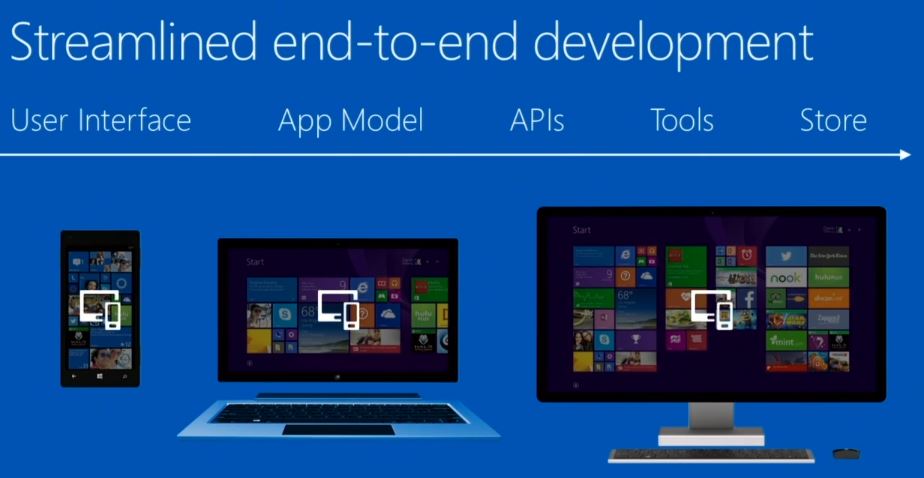 [Speaker Notes: Streamlined Development

(graphic)
UI  App Model  APIs  Tools  Store]
Universal Apps in Windows 10
“The platform enables a new class of Windows universal apps – apps that are truly written once, with one set of business logic and one UI. Apps that are delivered to one Store within one package.”
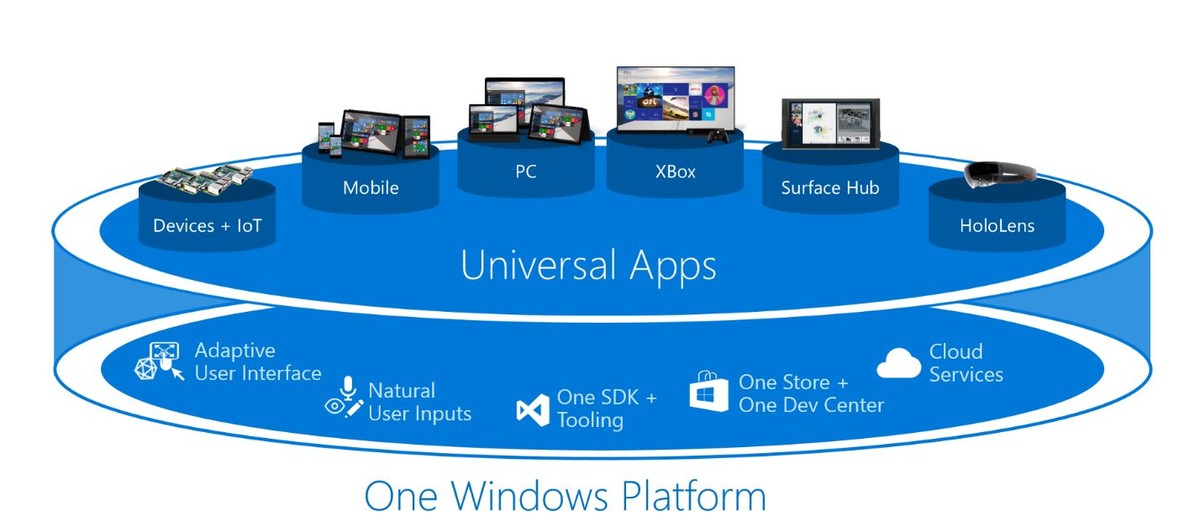 More Info: http://www.windowscentral.com/microsoft-reveals-its-windows-10-universal-apps-plans-developers-mwc-2015
Overlapping Windows!
Desktop + Store apps
Why Windows 10?
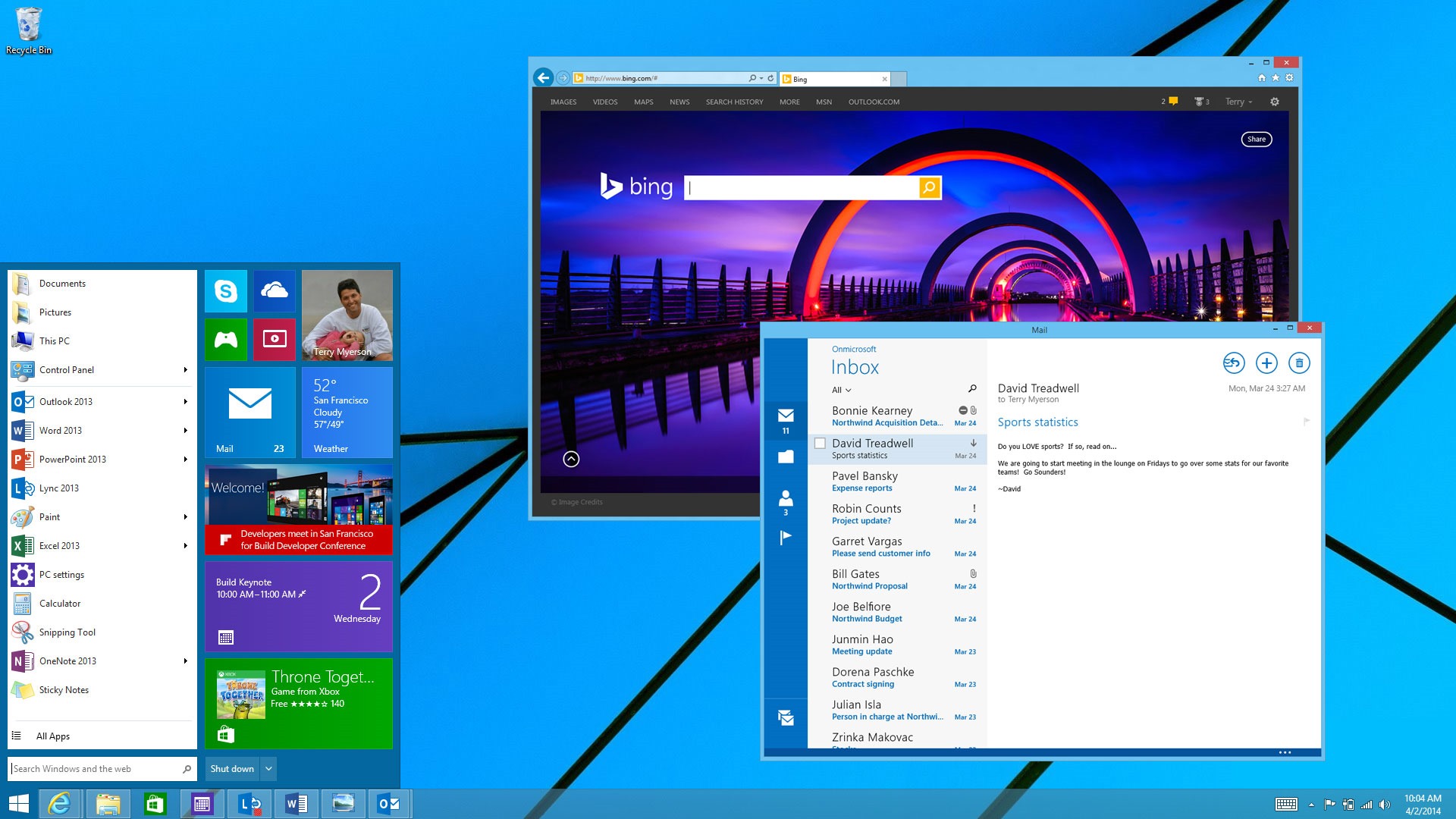 New
Start
Screen
Un-max!
Start
Menu!
Notifications
App Studio
[Speaker Notes: Alternative Tools]
App Studio
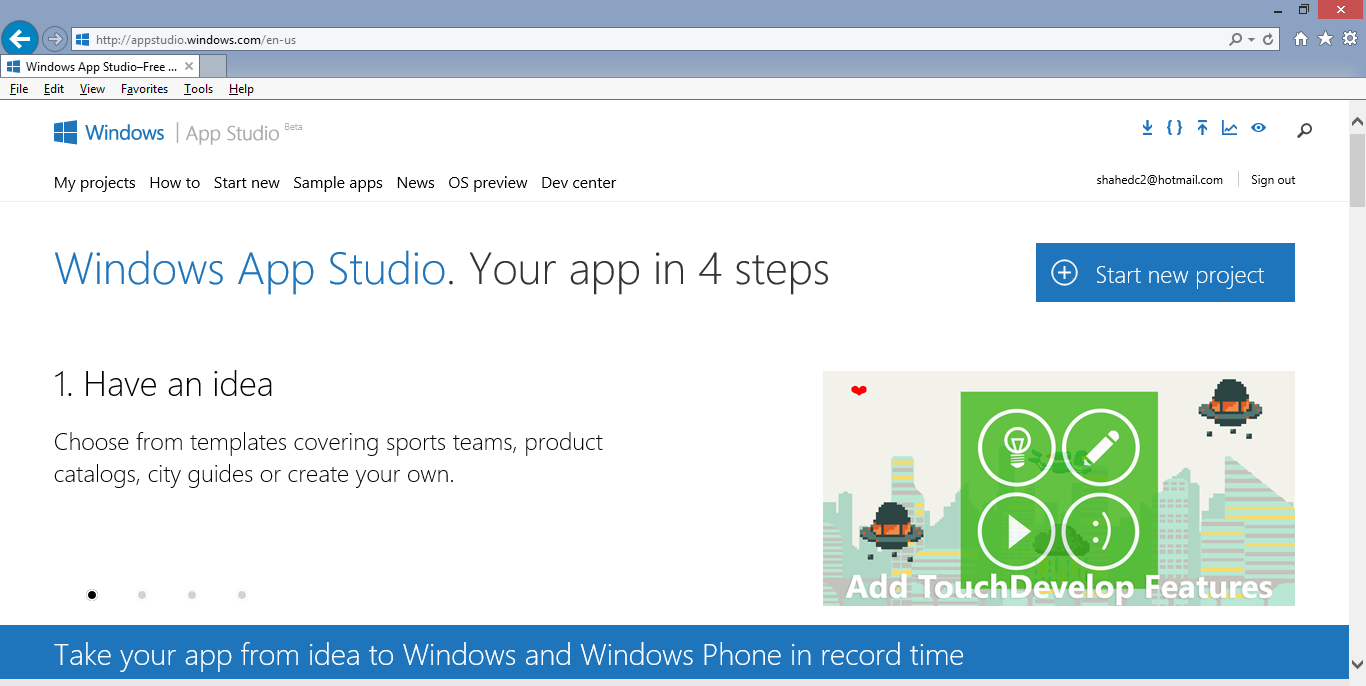 Start here: http://appstudio.windows.com
App Studio in 4 Steps (from App Studio website)
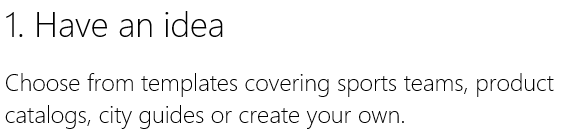 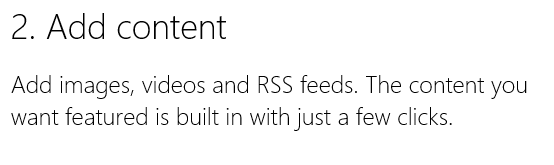 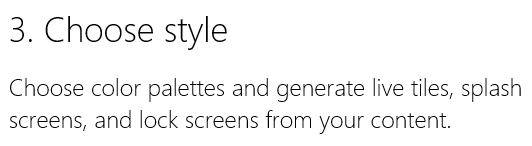 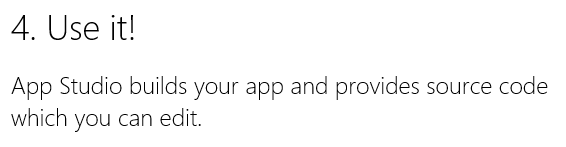 App Studio Tutorial
Link: http://social.technet.microsoft.com/wiki/contents/articles/24933.create-a-universal-application-with-windows-app-studio.aspx
[Speaker Notes: App Studio in 4 Steps (from App Studio website)

Have an idea
Add content
Choose style
Use It!

App Studio Tutorial
Link: http://social.technet.microsoft.com/wiki/contents/articles/24933.create-a-universal-application-with-windows-app-studio.aspx]
Build Your App in Your Browser
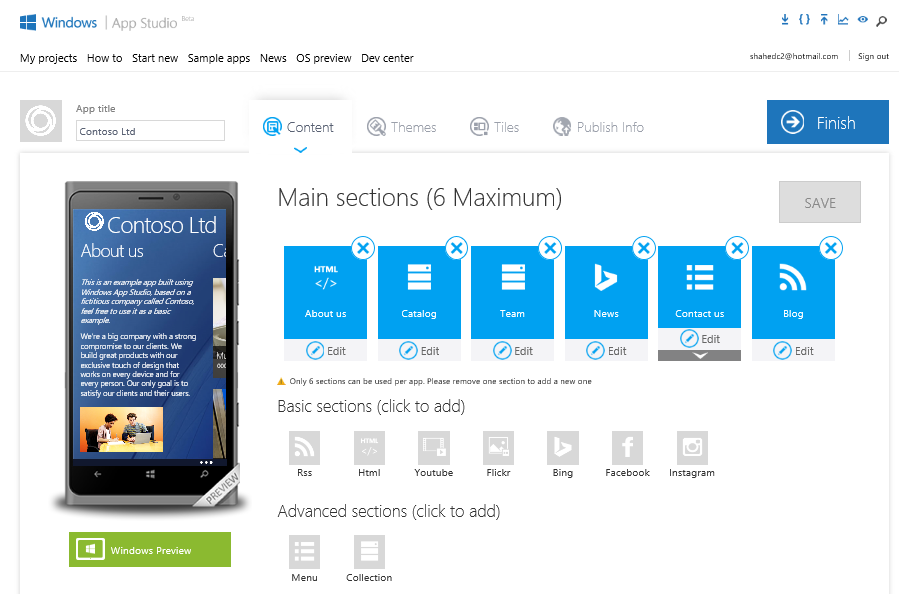 Click Finish
When Done
[Speaker Notes: Build Your App in Your Browser

(screenshot of App Studio UI)

Click Finish When Done]
Generate & Download
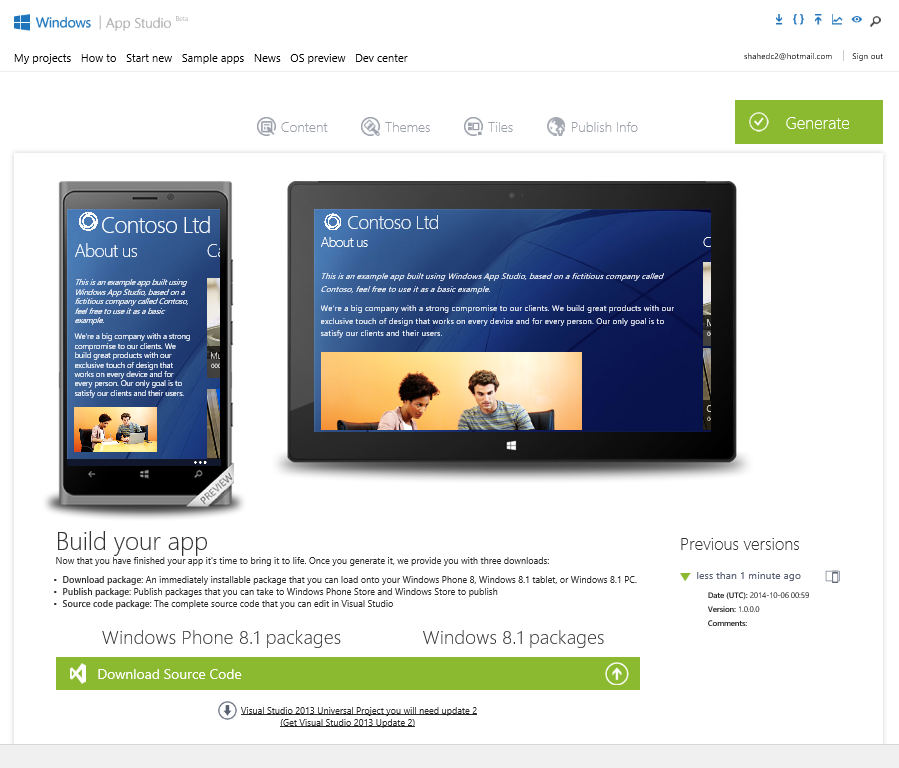 Download Source Code
[Speaker Notes: Generate & Download

(screenshot of App Studio UI)
Download Source Code]
New Logo/Image Wizard
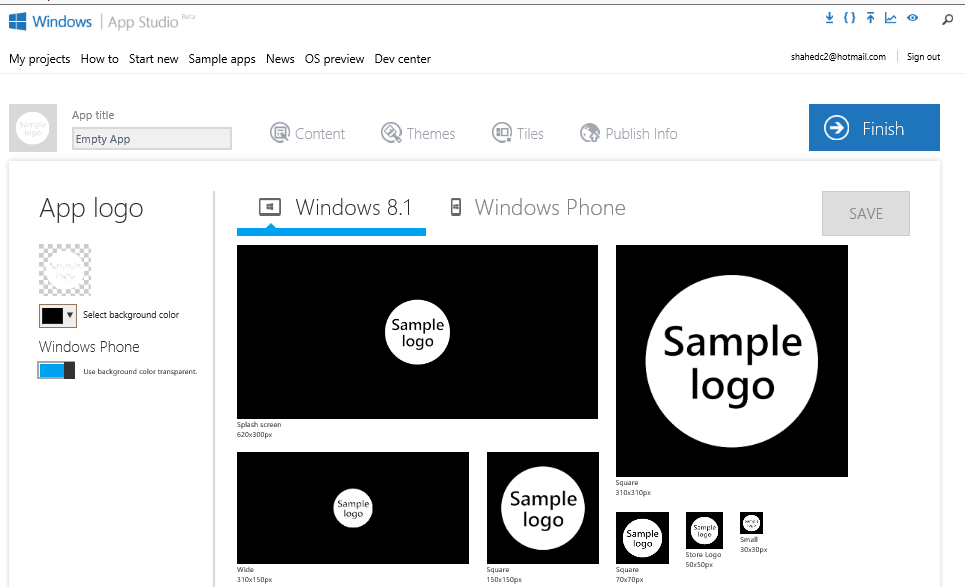 Facebook & YouTube Integration*
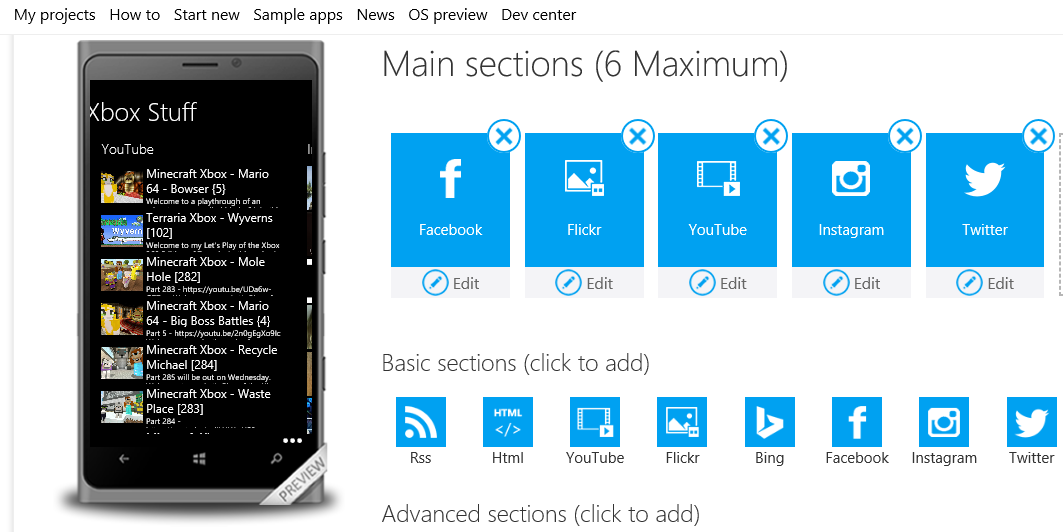 * Similar to recently-added Instagram and Twitter integration
Demo
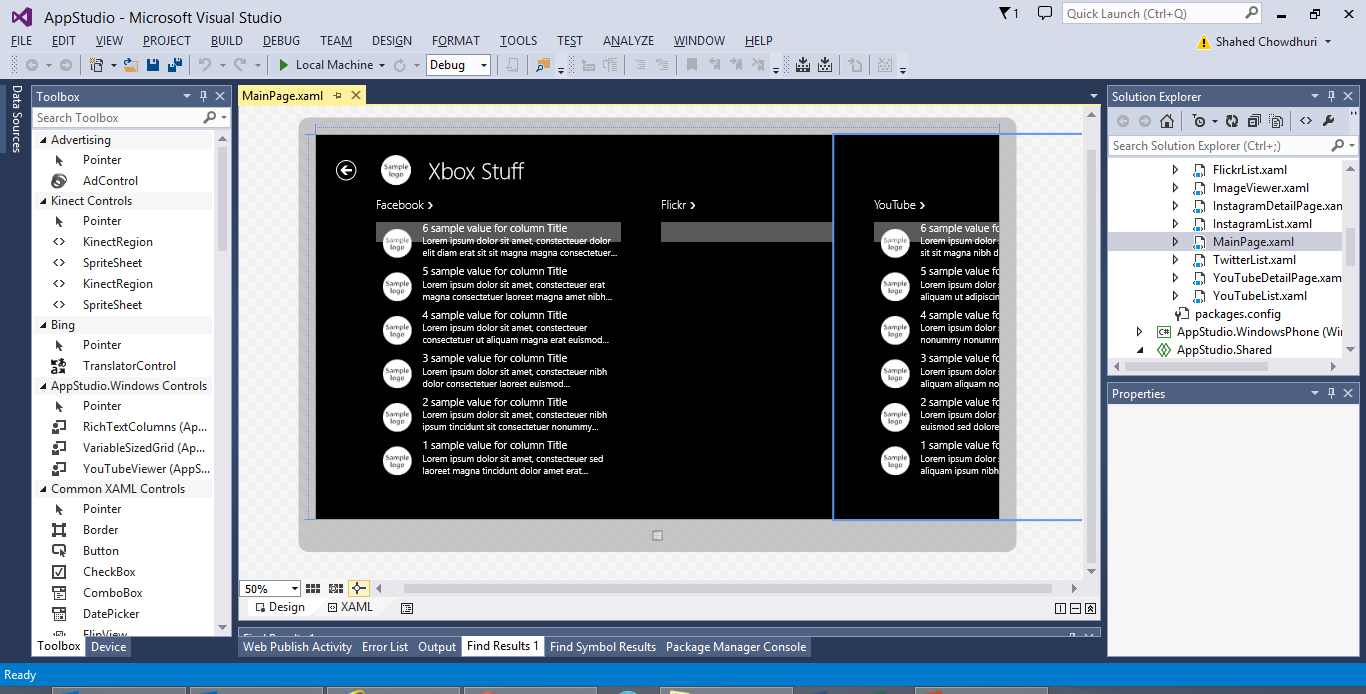 [Speaker Notes: Demo]
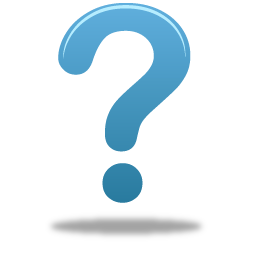 Questions?
[Speaker Notes: Questions?]
Contact
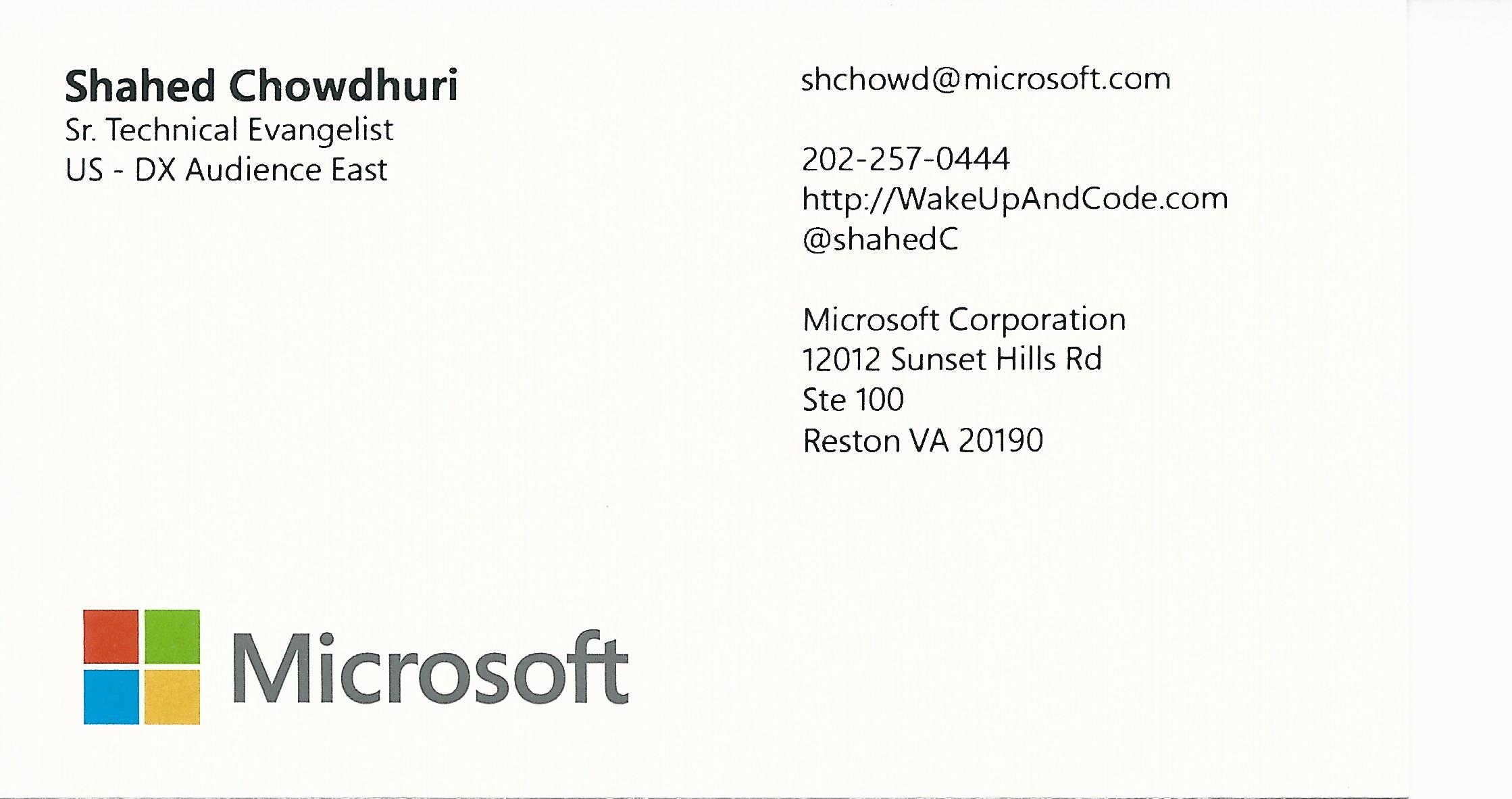 Email: shchowd@microsoft.com  Twitter: @shahedC
[Speaker Notes: Contact

Microsoft email: shchowd@microsoft.com
Personal Twitter: @shahedC

Dev Blog: WakeUpAndCode.com]